Beweisverwertungsverbote nach privater BeweiserlangungWann bzw. unter welchen Voraussetzungen dürfen rechtswidrig erlangte Beweise im Strafverfahren verwertet werden?
Prof. Dr. Wolfgang Wohlers
Die Sammlung von Beweisen als «Aufgabe der Strafverfolgungsorgane»
Art. 6 Abs. 1 StPO

Art. 139 Abs. 1 StPO

Art. 141 StPO
Prof. Dr. Wolfgang Wohlers                                                                                     Verwertungsverbote nach privater Beweiserlangung
Universität Basel, Juristische Fakultät
2
Rechtsgrundlagen für die Verwendung privat erlangter Beweise im Strafverfahren
?
Prof. Dr. Wolfgang Wohlers                                                                                     Verwertungsverbote nach privater Beweiserlangung
Universität Basel, Juristische Fakultät
3
Inhaltsübersicht
Fallgruppen privater Beweiserlangung

Autonome Beweiserlangung durch Private vs. Mitwirkung privater an staatlicher Beweiserlangung

Das Prüfschema zur Verwertung privatautonom erlangter Beweise
Prof. Dr. Wolfgang Wohlers                                                                                     Verwertungsverbote nach privater Beweiserlangung
Universität Basel, Juristische Fakultät
4
Die praktisch relevanten Fallgruppen der Beweiserlangung durch Private
1. Beweisbeschaffung durch das Eindringen in geschützte Räumlichkeiten
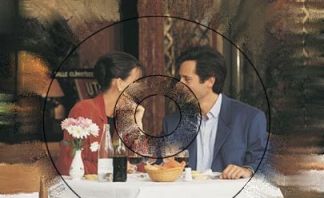 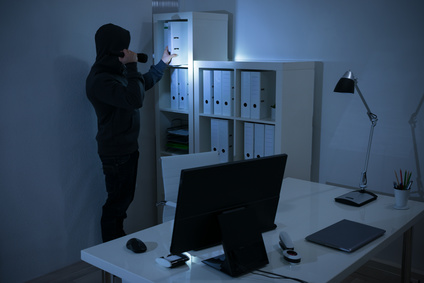 Quelle: https://piava.wordpress.com/2008/04/27/surveillance-photos-privacy-what-is-the-law/
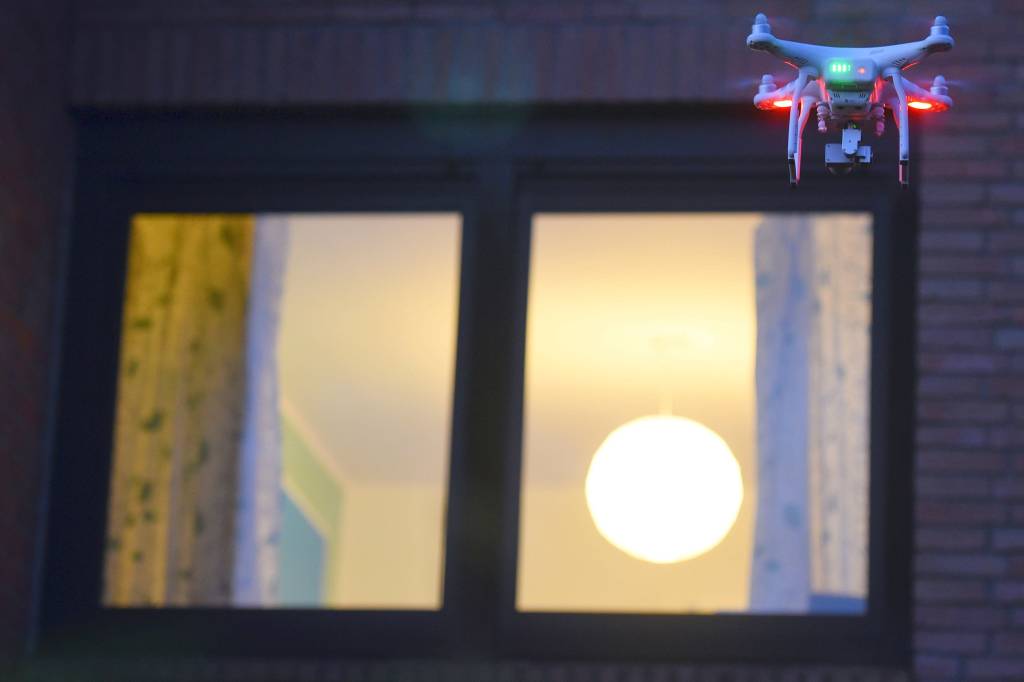 Quelle: https://www.bueromoebel-experte.de/ratgeber/buero-alltag/im-buero-wurde-eingebrochen/
Quelle: https://www.waz.de/staedte/gelsenkirchen/gelsenkirchenerinnen-fuehlen-sich-von-drohnen-beobachtet-id211749977.html
Prof. Dr. Wolfgang Wohlers                                                                                     Verwertungsverbote nach privater Beweiserlangung
Universität Basel, Juristische Fakultät
5
Die praktisch relevanten Fallgruppen der Beweiserlangung durch Private
2. Das Erstellen von Fotos, Video- und/oder Audioaufzeichnungen
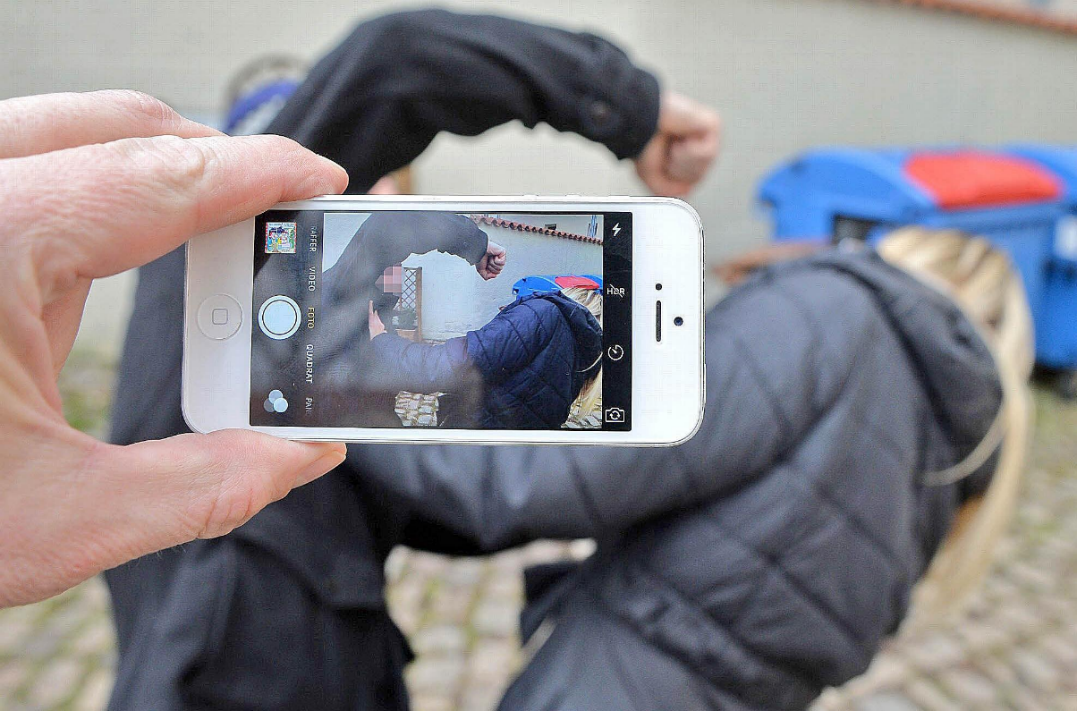 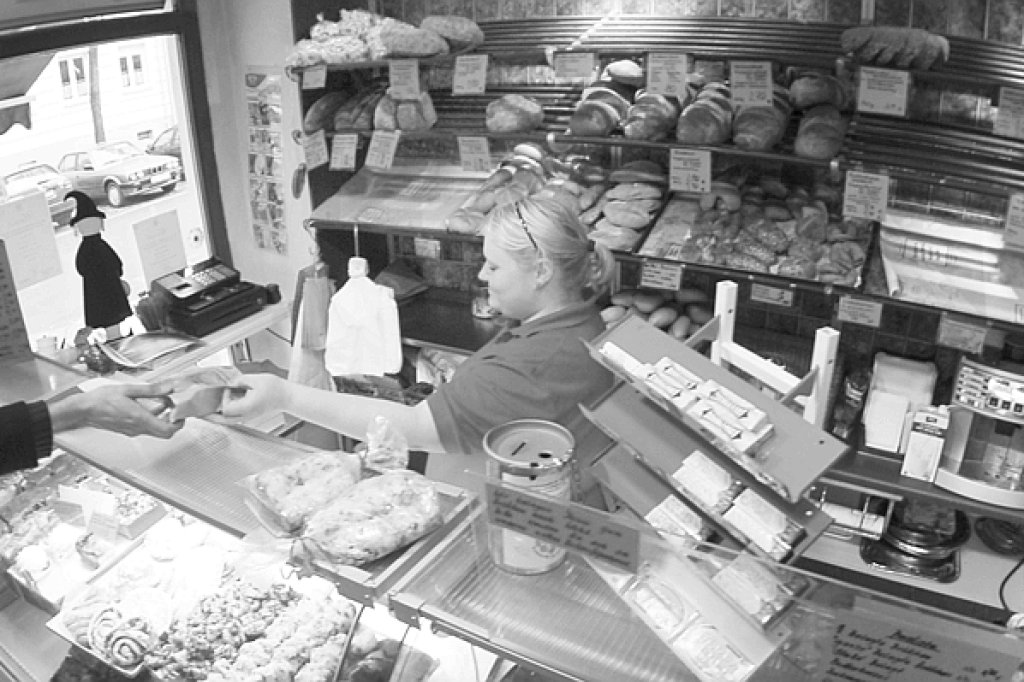 Quelle: https://www.derwesten.de/staedte/duisburg/gewerkschaft-warnt-vor-ueberwachungswahn-in-baeckereien-id7244196.html
Quelle: https://www.infranken.de/regional/bamberg/Gewalt-in-Bamberg-geschlagen-und-dabei-gefilmt;art212,1483876
Prof. Dr. Wolfgang Wohlers                                                                                     Verwertungsverbote nach privater Beweiserlangung
Universität Basel, Juristische Fakultät
6
Die praktisch relevanten Fallgruppen der Beweiserlangung durch Private
3. Strafbehörden kaufen von Privaten erlangte Beweise an
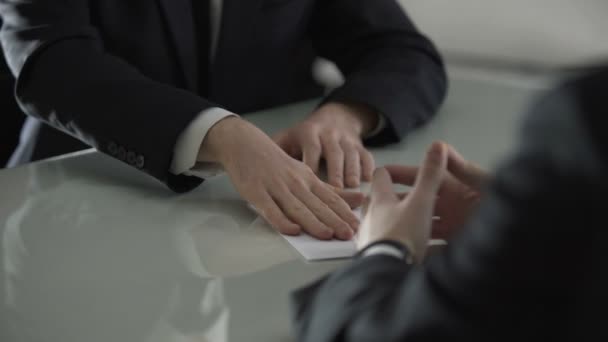 Quelle: https://de.depositphotos.com/186737078/stock-video-man-handing-over-white-envelope.html
Prof. Dr. Wolfgang Wohlers                                                                                     Verwertungsverbote nach privater Beweiserlangung
Universität Basel, Juristische Fakultät
7
Die praktisch relevanten Fallgruppen der Beweiserlangung durch Private
4. Private agieren als «Quasi-Strafbehörden»
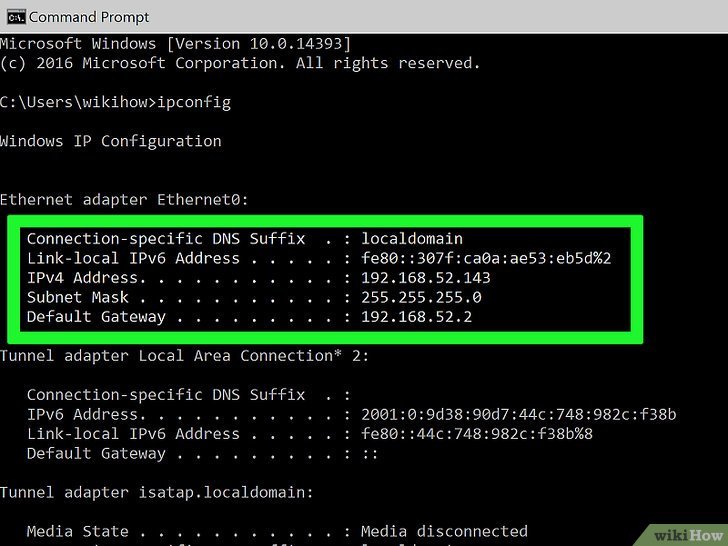 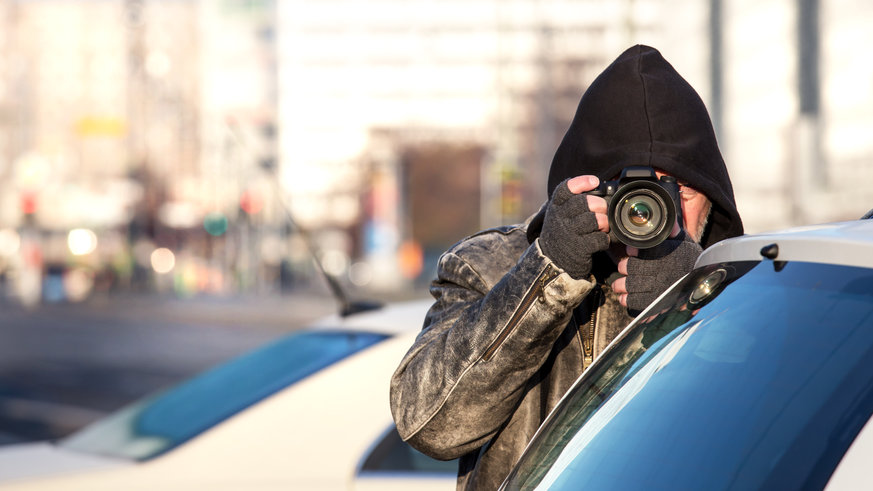 Quelle: https://www.watson.ch/schweiz/svp/694228110-svp-und-sp-diskutieren-ueber-sozialdetektiv-gesetz
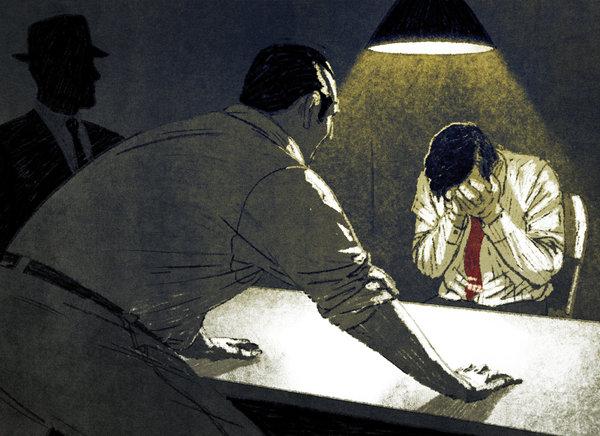 Quelle: https://www.advidera.com/glossar/ip-adresse/
Quelle: https://www.nytimes.com/2014/03/09/business/when-employees-confess-sometimes-falsely.html
Prof. Dr. Wolfgang Wohlers                                                                                     Verwertungsverbote nach privater Beweiserlangung
Universität Basel, Juristische Fakultät
8
Autonome Beweiserlangung durch Private vs. Mitwirkung Privater an staatlicher Beweisgewinnung
Problematische Fallgestaltungen:

Handeln Privater im Auftrag der Strafbehörden

Unterstützung Privater durch die Strafbehörden

Gewährenlassen/Dulden der Tätigkeit Privater durch die Strafbehörden
Prof. Dr. Wolfgang Wohlers                                                                                     Verwertungsverbote nach privater Beweiserlangung
Universität Basel, Juristische Fakultät
9
Spezielle Fallgestaltungen
Fälle, bei denen die Verwendung/Verwertung der Beweise für sich gesehen strafrechtlich relevant ist.

Fälle, in denen Private in staatlicher Funktion tätig werden.
Prof. Dr. Wolfgang Wohlers                                                                                     Verwertungsverbote nach privater Beweiserlangung
Universität Basel, Juristische Fakultät
10
Beweiserlangung durch
Private mit staatlicher Mitwirkung
Staatliche Stelle
Autonom agierende Private
Notwendigkeit gesetzlicher Grundlagen für die Beweiserlangung
Gegebenenfalls: Verwertungsverbot nach Massgabe von Art. 141 StPO
?
Prof. Dr. Wolfgang Wohlers                                                                                     Verwertungsverbote nach privater Beweiserlangung
Universität Basel, Juristische Fakultät
11
Beweiserlangung durch autonom agierende Private
Das Verhalten der Privaten ist
strafrechtswidrig
rechtswidrig
rechtmässig
?
Verwertung ist unproblematisch zulässig
Prof. Dr. Wolfgang Wohlers                                                                                     Verwertungsverbote nach privater Beweiserlangung
Universität Basel, Juristische Fakultät
12
Strafrechtswidrige Beweiserlangung durch privatautonom agierende Private
Hätte die Strafbehörde den Beweis auch selbst rechtmässig erlangen können?
(Hypothese legaler staatlicher Beweiserlangung)
Wenn Nein
Wenn Ja
Abwägung der für und gegen die Verwertung sprechenden Interessen
Vorrang der für die Verwertung sprechenden Interessen
Vorrang der gegen die Verwertung sprechenden Interessen
Kein Verwertungsverbot
Unverwertbarkeit
Prof. Dr. Wolfgang Wohlers                                                                                     Verwertungsverbote nach privater Beweiserlangung
Universität Basel, Juristische Fakultät
13
Die «Hypothese legaler staatlicher Beweiserlangung»
(-), soweit ein Beweis mittels Methoden erlangt wurde, die den Strafbehörden verboten sind.

(-), soweit ein Beweis für den Nachweis eines Delikts erlangt wurde, bei dem den Strafbehörden ein solcher Eingriff nicht zur Verfügung steht, z.B.

Aufzeichnung eines Telefongesprächs zum Nachweis einer Nicht-Katalogtat

Eingriff ohne vorbestehenden Tatverdacht                            («fishing expedition»)
Prof. Dr. Wolfgang Wohlers                                                                                     Verwertungsverbote nach privater Beweiserlangung
Universität Basel, Juristische Fakultät
14
Interessenabwägung
Das Interesse, die durch die Beweiserlangung betroffenen Interessen nicht nochmal zu tangieren bzw. den Eingriff zu vertiefen

Recht auf informationelle Selbstbestimmung
Persönlichkeitsrechte
Körperintegrität
Das Interesse an der Wahrheitsfindung
?
Prof. Dr. Wolfgang Wohlers                                                                                     Verwertungsverbote nach privater Beweiserlangung
Universität Basel, Juristische Fakultät
15
Konsequenzen eines Verwertungsverbots ?
Keine Verwendung im Rahmen einer Verurteilung			        (Ausnahme: als Entlastungsbeweis)

Fernwirkung (analog Art. 141 Abs. 4 StPO)

Verwendung als Spurenansatz für weitere Ermittlungen ?
Prof. Dr. Wolfgang Wohlers                                                                                     Verwertungsverbote nach privater Beweiserlangung
Universität Basel, Juristische Fakultät
16
Vielen Dankfür Ihre Aufmerksamkeit.